Лекция 8. Культура и физическое, психическое  здоровье
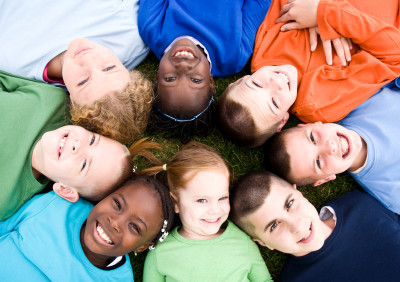 Кросс-культурная психология может внести вклад в такое понимание здоровья– это изучение общих и традиционных видов деятельности, связанных со здоровьем определенной культурной группы, убеждений о здоровье (что такое здоровье) и ценностных установок (важность здоровья), а также фактического поведения, связанного со здоровьем индивидов.

В этом двухуровневом подходе к здоровью целесообразно изучить и культурный и индивидуальный уровни с помощью антропологических и психологических методов. 
Одна из схем, отражающих взаимовлияния поведения, связанного со здоровьем, и культурного контекста показана на рис. 1.
Структура для исследования связей между культурными и индивидуальными уровнями феноменов здоровья (по Berry)
КУЛЬТУРА И КОНЦЕПЦИЯ ТЕЛА
Культуры различаются по своему взгляду на человеческое тело. 
Концепции человеческого тела влияют на то, как люди разных культур относятся к здоровью и болезни, лечению и даже к различным типам заболеваний.
Концепции тела на основании баланса сил
Мак-Лэчлан (1997) отметил, что для концепции тела разных культур характерна метафоричность. 
Наиболее распространенная концепция тела основана на понятии баланса и дисбаланса. 
Различные системы тела в балансе друг с другом производят состояние здоровья или гармонии, а находясь в дисбалансе — состояние болезни.
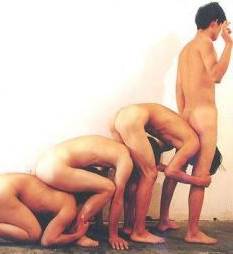 Теория, выдвинутая Гиппократом и до сих пор влияющая на представления обитателей индустриально развитых стран о человеческом организме и болезнях, предполагает, что в человеческом теле есть четыре основных «сока»: кровь, флегма, желтая желчь и черная желчь. 
Слишком большое или слишком маленькое количество каждого из них выводит тело из состояния баланса, что приводит к болезни.
 Производные этих терминов — сангвиник, флегматик, холерик и меланхолик — широко используются в медицинских кругах до сих пор.
Восприятие полноты и веса тела
Социальные и культурные факторы влияют на восприятие полноты тела, а оно, в свою очередь, связано с представлением о здоровье. 
Исследования выявили обратную зависимость между социальным положением и весом тела во многих американских и европейских культурах: представители высших слоев общества обычно имеют более низкий вес тела, чем люди из низших социальных классов.
Прямо противоположная зависимость отмечена в других культурах. 
Чем дольше иммигранты живут в странах с традиционной западной культурой, тем стройнее они становятся.
Здоровье и социально-экономический статус
Адлер (1994) выяснила, что социально-экономический статус человека тесно связан с состоянием его здоровья, т. е. люди высокого социально-экономического статуса имеют более крепкое здоровье, чем люди с более низким социально-экономическим статусом. 
Эта закономерность справедлива не только для уровня смертности, но и для всех изученных болезней. 
Однако исследования не смогли объяснить точный механизм возникновения связи между состоянием здоровья и социально-экономическим статусом. 
Кроме того, психологические характеристики, такие как депрессия, враждебность, стресс, связанный с положением в иерархии, могут объяснить влияние социально-экономического статуса на здоровье.
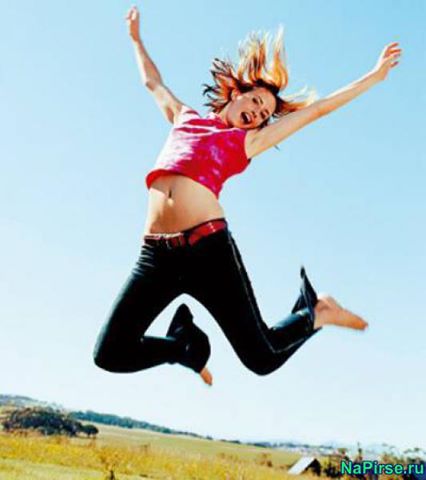 Социальные связи и смертность
Одно из самых известных исследований в этой области проводилось в графстве Аламеда в Калифорнии.
 Исследователи опросили 7000 человек об их общественных связях; окончательные данные касались 4725 человек, так как некоторые люди выбыли из опроса. 
За судьбой опрошенных людей следили в течение девяти лет. 
Результаты были одинаковы для мужчин и для женщин: наиболее высокая смертность отмечена у людей с наименьшим количеством социальных связей, и наоборот, наиболее низкий уровень смертности оказался у людей с многочисленными социальными связями.
Индивидуализм/коллективизм и кардиологические заболевания
Триандис изучал влияние фактора индивидуализма—коллективизма на возникновение сердечных заболеваний у 8 различных культурных групп. 
Евроамериканцы, больше всего приверженные индивидуализму, чаще всех страдали сердечными заболеваниями
 монахи-трапписты, не склонные к индивидуализму — реже всего.
Результаты исследования нельзя считать достаточно показательными, поскольку эти две группы различаются по многим другим показателям (таким, как индустриализация, классовая принадлежность, стиль жизни). 
Но все же данные свидетельствуют в пользу потенциальной значимости социокультурных факторов для развития сердечных заболеваний.
Данные исследования основных психических расстройств
Депрессия

Исторически вопросы, касающиеся утрат личного и социального характера, потери социально-ролевого статуса и внезапного изменения окружающих условий, связывались с подавленным состоянием, раздражением и острой меланхолией (Jackson, 1986). 
Тем не менее кросс-культурным исследованиям депрессии препятствовали концептуальные и методологические разногласия исследователей.
Кросс-культурная литература по вопросам депрессии славилась замечаниями, несущими отпечаток националистических ценностных ориентации колониальных исследователей. 
Так, Каротерс писал, что уроженцы Африки не способны испытывать депрессию, поскольку размер лобной доли головного мозга у них гораздо меньше, а следовательно, по сравнению с представителями западных культур, они неполноценны.
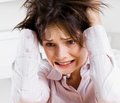 Шизофрения
Шизофрения — понятие, которое включает комплекс симптомов, в значительной мере снижающих социальную адекватность индивида, в том числе расстройства мышления, восприятия, внимания, двигательные нарушения и аффективные симптомы.
Исходное понятие dementia praecox Крепелина (Kraepelin, 1904) означает раннее начало (praecox) и прогрессирующее расстройство интеллекта (dementia). 
Позднее Блейлер (Bleuler, 1902) вводит термин «шизофрения». 
В противоположность Крепелину, он полагает, что данное заболевание не обязательно характеризуется ранним началом, за которым следует прогрессирующая деградация, требующая пожизненной госпитализации. 
Поскольку последние 30 лет психиатрические больные все чаще находятся вне лечебных учреждений, представление о том, что страдающие шизофренией нуждаются в обязательном помещении в лечебное учреждение, устарело.
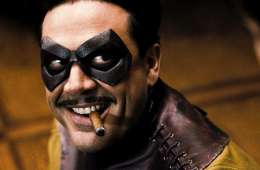 Исследования показали, что уровень распространенности шизофрении по отношению к общей численности населения США в 1,3 %, при этом наибольшее количество случаев шизофрении приходится на возрастную группу 18-29-летних, связь распространенности с половой принадлежностью не выявлена. 
Шизофренические расстройства встречаются в 2-3 раза чаще среди тех, кто никогда не состоял в браке (2,1%) и был разведен или расстался со своим партнером (2,9%), чем среди тех, кто состоит в браке (1,0%) или овдовел (0,7%). 
Среди тех, кому был поставлен диагноз шизофрения, больше безработных, чем среди здоровых. 
В США шизофрения встречается почти в 5 раз чаще среди тех, кто имеет низкий социально-экономический статус, чем среди тех, кто находится на вершине общественной лестницы. 
Что касается расово-этнической принадлежности, то коэффициент распространенности среди чернокожих (2,1%) значительно выше, чем среди белых англосаксонского (1,45 %) и латиноамериканского (0,8 %) происхождения.